আজকের ক্লাসে সবাইকে স্বাগত
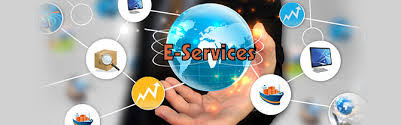 পরিচিতি
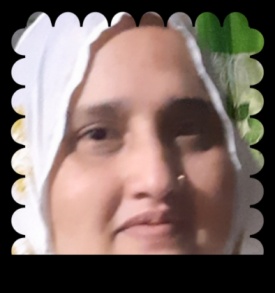 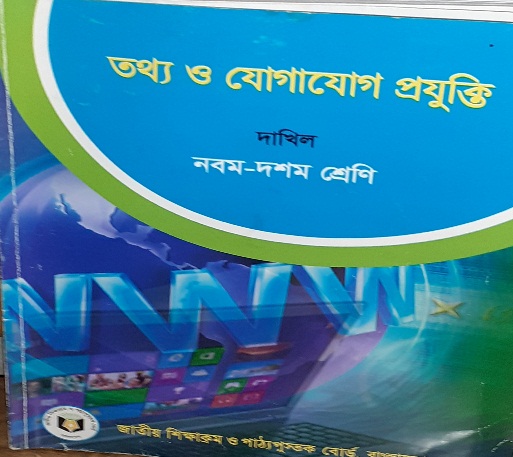 মোছাঃ শিউলী বেগম
সহকারী শিক্ষক ( আইসিটি)
আরজিদেবীপুর শিয়ালকোট আলিম মাদ্রাসা, পার্বতীপুর, দিনাজপুর ।
বিষয়: তথ্য ও যোগাযোগ প্রযুক্তি
শ্রেণি: 9ম-১০ম
অধ্যায়: 1ম 
সময়: ৫০ মিনিট
তারিখ: 04/03/2020
এসো আমরা একটি ভিডিও দেখি:
ভিডিওটিতে কী দেখলে ?
আজকের পাঠের বিষয়
ই- সার্ভিস ও বাংলাদেশ
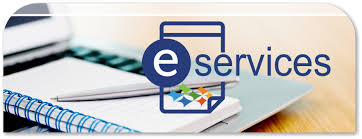 শিখনফল
এই পাঠ শেষে শিক্ষার্থীরা...
1.ই- সার্ভিস কী বলতে পারবে;
২. ই-সার্ভিস সম্পর্কে বর্ণনা করতে পারবে ;
৩. ই-সার্ভিসের  সুবিধাসমূহ  ব্যাখ্যা করতে পারবে।
ছবিতে কী দেখতে পাচ্ছ ?
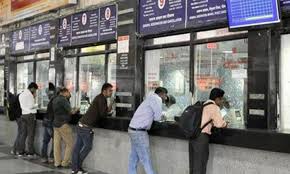 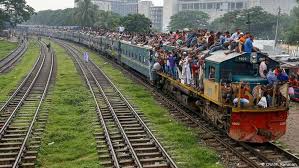 একটি ট্রেন ও ট্রেনের টিকেট কাটার দৃশ্য
নিচের ছবিগুলো লক্ষ্য কর:
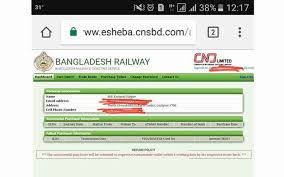 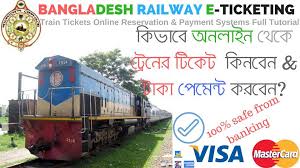 ইলেকট্রনিক পদ্ধতিতে সেবা প্রদানই হচ্ছে ই-সার্ভিস বা ই-সেবা ।
একক কাজ
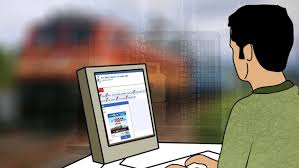 ই-সার্ভিস বলতে কী বোঝ লেখ।
নিচের ছবিতে কী দেখছ?
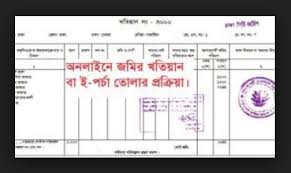 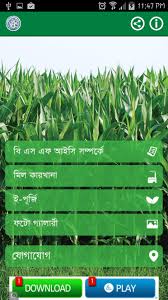 ঘরে বসেই অনলাইনের মাধ্যমে কৃষি ও জমি সংক্রান্ত বিষয়ে আমরা তথ্য সংগ্রহ করতে পারি আর এই পদ্ধতিকে বলা হচ্ছে ই-পূর্জি ও ই-পর্চা ।
জোড়ায় কাজ
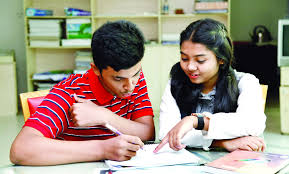 ই-পূর্জি ও ই-পর্চা সম্পর্কে ব্যাখ্যা করে লেখ ।
নিচের ছবিতে কী কী লক্ষ্য করছ:
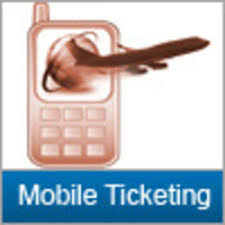 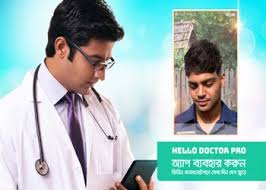 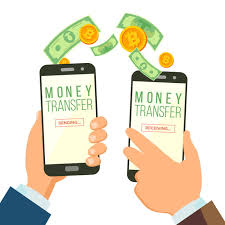 মোবাইলের মাধ্যমে অনলাইনে টাকা ট্রান্সফার, টিকেটিং ও স্বাস্থ্য সেবা  ।
দলগত কাজ
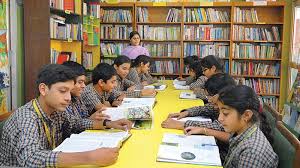 ই-সার্ভিসের  উল্লেখযোগ্য কার্যক্রমগুলো বর্ণনা করে লেখ  ।
মূল্যায়ন
১. ই-স্বাস্থ্য সেবা কী ?
২. বর্তমানে চিকিৎসকগন ঘরে বসে কীভাবে সেবা দিচ্ছেন ?
৩. ই- সার্ভিসের প্রধান প্রধান বৈশিষ্টগুলো উল্লেখ কর ?
বাড়ির কাজ
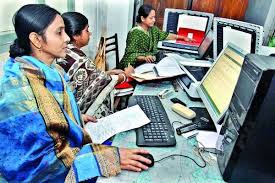 ই-সার্ভিস  কার্যক্রমগুলোর চিত্র তুলে ধরে একটি প্রতিবেদন তৈরি করবে  ।
আজকের মত সবাইকে ধন্যবাদ
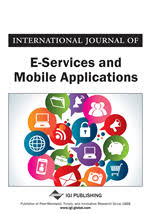